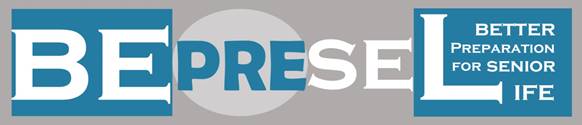 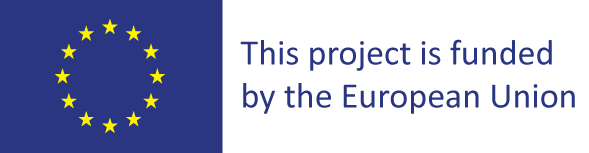 Moduł 6
Projekt BePreSel – 
Lepsze przygotowanie seniorów do życia w zdrowiu
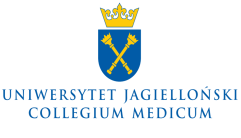 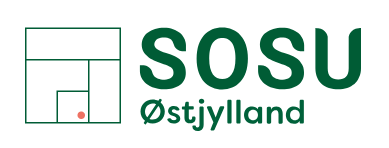 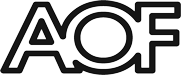 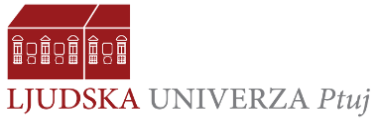 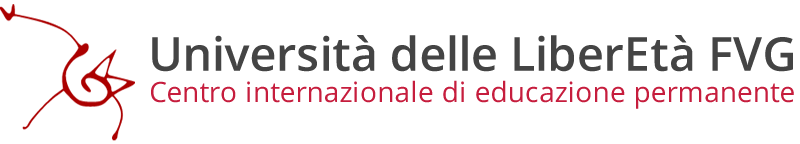 Materiały przygotowane w ramach projektu BEPRESEL (KA204-2017-012). Kopiowanie tylko za zgodą koordynatora projektu.
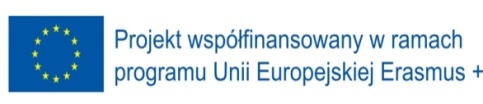 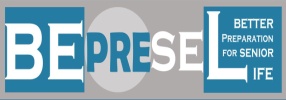 Niniejsze materiały powstały w ramach międzynarodowego projektu BEPRESEL 
(numer umowy KA204-2017-012)
Kopiowanie dozwolone za zgodą koordynatora projektu.

Partnerzy projektu:
SOSUAARHUS AARHUS SOCIAL AND HEALTH CARE COLLEGE  (AARHUS – DANIA)
UNIWERSYTET JAGIELLOŃSKI COLLEGIUM MEDICUM (KRAKÓW – POLSKA)
UNIVERSITÀ DELLE LIBERETÀ DEL FVG (UDINE – WŁOCHY)
LJUDSKA UNIVERZA PTUJ (PTUJ – SŁOWENIA)
AOF SKANDERBORG AFTENSKOLE (SKANDERBORG – DANIA)
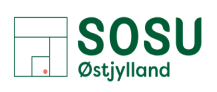 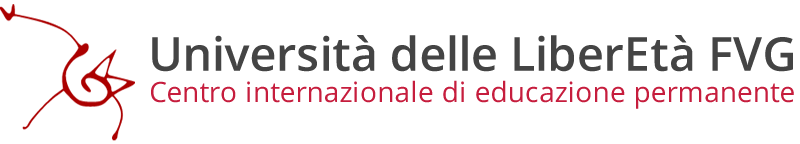 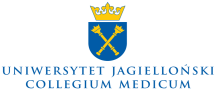 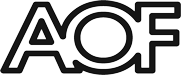 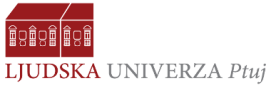 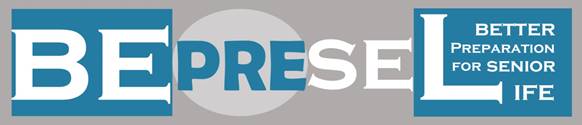 Nazywam się:
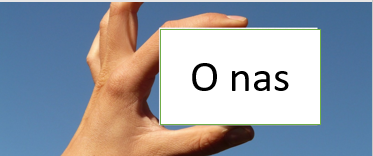 Zanim przejdziemy dalej, pozwólcie Państwo, że się przedstawię
Materiały przygotowane w ramach projektu BEPRESEL (KA204-2017-012). Kopiowanie tylko za zgodą koordynatora projektu.
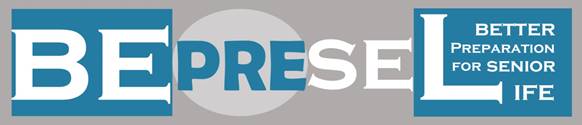 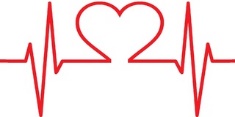 Kluczowym czynnikiem utrzymania lub nie utrzymania naszej niezależności od innych jest kontrola
Ciśnienia tętniczego
Materiały przygotowane w ramach projektu BEPRESEL (KA204-2017-012). Kopiowanie tylko za zgodą koordynatora projektu.
Mamy 2 rodzaje ciśnienia krwi
Gdy serce “odpoczywa”
Ciśnienie rozkurczowe
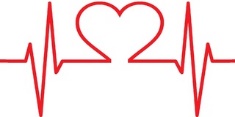 Gdy serce kurczy się/”pracuje”
Ciśnienie skurczowe
Materiały przygotowane w ramach projektu BEPRESEL (KA204-2017-012). Kopiowanie tylko za zgodą koordynatora projektu.
Mamy 2 rodzaje ciśnienia krwi (w mmHg)
Ciśnienie rozkurczowe
60 - 90
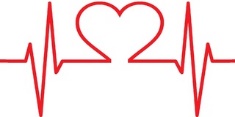 Ciśnienie skurczowe
100 - 140
150
+70
Materiały przygotowane w ramach projektu BEPRESEL (KA204-2017-012). Kopiowanie tylko za zgodą koordynatora projektu.
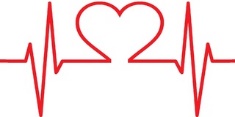 Gdzie jesteśmy
W wieku 70+ ciśnienie skurczowe do 150 nie jest czymś niezwykłym
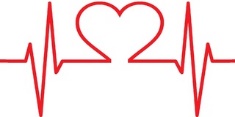 Na nadciśnienie tętnicze krwi cierpi co najmniej 10,5 mln (ok. 30%) Polaków, ale zdaje sobie z tego sprawę mniej niż połowa z nich
Materiały przygotowane w ramach projektu BEPRESEL (KA204-2017-012). Kopiowanie tylko za zgodą koordynatora projektu.
Podwyższone ciśnienie tętnicze jest główną przyczyną choroby sercowo - naczyniowej
Zakrzepicy naczyń
Bardzo ważną rzeczą jest mierzyć ciśnienie od czasu do czasu
Ponieważ podwyższone ciśnienie rzadko kiedy jest odczuwalne
A zwiększa ryzyko poważnych chorób, takich jak
Zaburzeń rytmu serca
Łatwo jest zmierzyć ciśnienie samemu
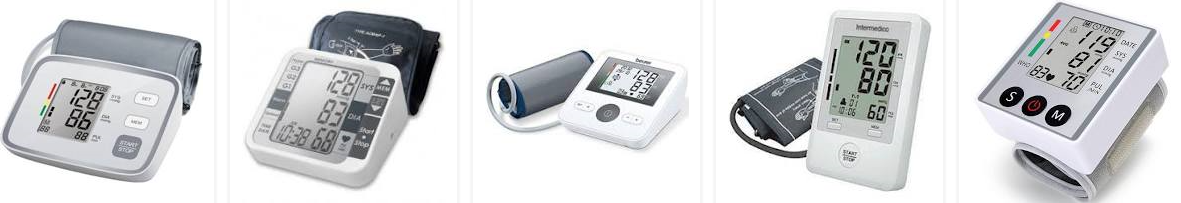 Materiały przygotowane w ramach projektu BEPRESEL (KA204-2017-012). Kopiowanie tylko za zgodą koordynatora projektu.
Mamy 2 rodzaje ciśnienia krwi.
Jeśli cierpisz na cukrzycę lub masz zwiekszone ryzyko chorób serca i naczyń, Twoje ciśnienie powinno być nawet jeszcze niższe niż opisane w powyższych tabelach.
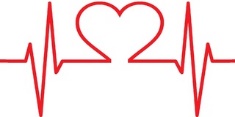 Materiały przygotowane w ramach projektu BEPRESEL (KA204-2017-012). Kopiowanie tylko za zgodą koordynatora projektu.
DLACZEGO
dobrze jest mierzyć ciśnienie samemu?
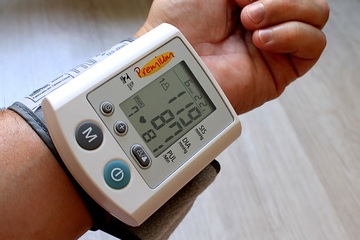 Kiedy mierzysz ciśnienie w gabinecie lekarskim, stres spowodowany wizytą może spowodować wyższy wynik pomiaru (“nadciśnienie białego fartucha”)
Materiały przygotowane w ramach projektu BEPRESEL (KA204-2017-012). Kopiowanie tylko za zgodą koordynatora projektu.